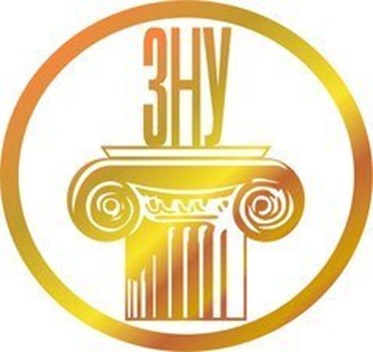 Тема 4
ПРАВОВІ ЗАСАДИ Органічного ЗЕМЛЕРОБСТВА В Україні та єс
©  Олександр Бондар, 2022
УГОДА ПРО АСОЦІАЦІЮ
між Україною, з однієї сторони, та Європейським Союзом, Європейським співтовариством з атомної енергії і їхніми державами-членами, з іншої сторони

(Угоду ратифіковано Законом України № 1678-VII від 16.09.2014)

ЗАКОН УКРАЇНИ
Про ратифікацію Угоди про асоціацію між Україною, з однієї сторони, та Європейським Союзом, Європейським співтовариством з атомної енергії і їхніми державами-членами, з іншої сторони

(Відомості Верховної Ради України, 2014, № 40, ст.2021)
УГОДА ПРО АСОЦІАЦІЮ

Розділ V Економічне та галузеве співробітництво
Глава 6 Навколишнє середовище 

Стаття 360.
Сторони розвивають і зміцнюють співробітництво з питань охорони навколишнього середовища й таким чином сприяють реалізації довгострокових цілей сталого розвитку і зеленої економіки. Передбачається, що посилення природоохоронної діяльності матиме позитивні наслідки для громадян і підприємств в Україні та ЄС, зокрема, через покращення системи охорони здоров’я, збереження природних ресурсів, підвищення економічної та природоохоронної ефективності, інтеграції екологічної політики в інші сфери політики держави, а також підвищення рівня виробництва завдяки сучасним технологіям.
УГОДА ПРО АСОЦІАЦІЮ

Розділ V Економічне та галузеве співробітництво
Глава 6 Навколишнє середовище 

Стаття 363.

Поступове наближення законодавства України до права та політики ЄС у сфері охорони навколишнього природного середовища здійснюється відповідно до Додатка ХХХ до цієї Угоди.
УГОДА ПРО АСОЦІАЦІЮ
Розділ V Економічне та галузеве співробітництво
Глава 17  Сільське господарство та розвиток сільських територій

Стаття 403.
Сторони співробітничають з метою сприяння розвитку сільського господарства та сільських територій, зокрема шляхом поступового зближення політик та законодавства.

Стаття 404
Співробітництво між Сторонами у сфері сільського господарства та розвитку сільських територій охоплює, inter alia, такі сфери:
c) заохочення сучасного та сталого сільськогосподарського виробництва, з урахуванням необхідності захисту навколишнього середовища і тварин, зокрема поширення застосування методів органічного виробництва й використання біотехнологій, inter alia шляхом впровадження найкращих практик у цих сферах.
Органічне виробництво в ЄС
Значення ринку органічної продукції для економіки країн ЄС постійно підвищується. Сьогодні ЄС є другим найбільшим споживачем цієї продукції у світі. Так, у 2017 р. обсяг роздрібного продажу співтовариства склав 34,3 млрд євро. 

При цьому, ринок споживання зростає швидше, ніж виробництво: у 2018 р. в ЄС було імпортовано 3,3 млн. тон органічної сільськогосподарської продукції. 

У 2017 р. площа земель сільськогосподарського призначення, на яких здійснюється вирощування органічної продукції, досягла 12,6 млн. га, що становить 18 % світової площі таких земель і 7 % всіх земель, що знаходяться в обробітку в ЄС , кількість її виробників складала практично 250 тис. (станом на 2016 р.). 

Враховуючи зростаючий попит на органічну продукцію, законодавець ЄС не тільки чітко регламентує порядок здійснення діяльності в зазначеній сфері, а й всіляко підтримує виробників такої продукції.
Закон України «Про основні принципи та вимоги до органічного виробництва, обігу та маркування органічної продукції»від 10 липня 2018 р. № 2496-VIII
Базисним для органічного напряму вітчизняного сільського господарства з 2 серпня 2019 р. є Закон України «Про основні принципи та вимоги до органічного виробництва, обігу та маркування органічної продукції», який, своєю чергою, змінив Закон України від 3 вересня 2013 р. «Про виробництво та обіг органічної сільськогосподарської продукції та сировини». 

В Пояснювальній записці до проекту Закону України «Про основні принципи та вимоги до органічного виробництва, обігу та маркування органічної продукції» зазначалось, що «суттєвим недоліком чинного закону також є його невідповідність законодавству Європейського Союзу».
Законодавство ЄС щодо органічного виробництва
Постанова Ради (ЄС) № 834/2007 від 28 червня 2007 р. стосовно органічного виробництва і маркування органічних продуктів, та скасування Постанови (ЄЕС) № 2092/91. 
Постанова Комісії (ЄС) №889/2008 від 5 вересня 2008 р. «Детальні правила щодо органічного виробництва, маркування і контролю для впровадження Постанови Ради (ЄС) №834/2007 стосовно органічного виробництва і маркування органічних продуктів». 
Постанова (ЄС) № 882/2004 Європейського парламенту та Ради від 29 квітня 2004 р. щодо здійснення офіційного контролю для забезпечення відповідності законам стосовно кормів та харчових продуктів, правил щодо здоров’я та належного утримання тварин.
Закон України «Про основні принципи та вимоги до органічного виробництва, обігу та маркування органічної продукції»
органічне виробництво - сертифікована діяльність, пов’язана з виробництвом сільськогосподарської продукції (у тому числі всі стадії технологічного процесу, а саме первинне виробництво (включаючи збирання), підготовка, обробка, змішування та пов’язані з цим процедури, наповнення, пакування, переробка, відновлення та інші зміни стану продукції), що провадиться із дотриманням вимог законодавства у сфері органічного виробництва, обігу та маркування органічної продукції.

органічна продукція - сільськогосподарська продукція, у тому числі харчові продукти та корми, отримані в результаті органічного виробництва.

оператор - юридична особа чи фізична особа - підприємець, яка займається виробництвом та/або обігом продукції відповідно до вимог законодавства у сфері органічного виробництва, обігу та маркування органічної продукції.
Закон України «Про основні принципи та вимоги до органічного виробництва, обігу та маркування органічної продукції»
Державний реєстр операторів, що здійснюють виробництво продукції відповідно до вимог законодавства у сфері органічного виробництва, обігу та маркування органічної продукції (далі - Реєстр операторів), - офіційний перелік операторів, які здійснюють органічне виробництво та/або обіг органічної продукції відповідно до вимог законодавства у сфері органічного виробництва, обігу та маркування органічної продукції, що міститься в інформаційній базі даних.

Сертифікація органічного виробництва та/або обігу органічної продукції - перевірка та встановлення відповідності виробництва та/або обігу продукції вимогам законодавства у сфері органічного виробництва, обігу та маркування органічної продукції.

Державний реєстр органів сертифікації у сфері органічного виробництва та обігу органічної продукції (далі - Реєстр органів сертифікації) - офіційний перелік органів сертифікації, що мають право на проведення сертифікації органічного виробництва та/або обігу органічної продукції, що міститься в інформаційній базі даних.
Закон України «Про основні принципи та вимоги до органічного виробництва, обігу та маркування органічної продукції»
Відносини у сфері органічного виробництва, обігу та маркування органічної продукції в Україні регулюються цим Законом та виданими відповідно до нього нормативно-правовими актами, законодавством про безпечність та окремі показники якості харчових продуктів, про державний контроль за дотриманням законодавства про харчові продукти, корми, побічні продукти тваринного походження, здоров’я та благополуччя тварин, про карантин рослин, про захист рослин, про насінництво та розсадництво, про ветеринарну медицину, про бджільництво, про аквакультуру, про виноградарство та виноробство, про охорону і використання рослинного і тваринного світу, а також земельним, лісовим, екологічним та іншим спеціальним законодавством, що регулює відносини у цій сфері.
Закон України «Про основні принципи та вимоги до органічного виробництва, обігу та маркування органічної продукції»
Державна політика у сфері органічного виробництва, обігу та маркування органічної продукції ґрунтується на принципах:

законності - відповідності Конституції та законам України, міжнародним зобов’язанням України;

паритетності та рівності - забезпечення рівних можливостей операторів;

відкритості - забезпечення вільного доступу до інформації про розвиток органічного виробництва та обіг органічної продукції в Україні;

координації - взаємозв’язку та узгодженості довгострокових стратегій, планів і програм розвитку органічного виробництва та ринку органічної продукції в Україні;
Закон України «Про основні принципи та вимоги до органічного виробництва, обігу та маркування органічної продукції»
Державна політика у сфері органічного виробництва, обігу та маркування органічної продукції ґрунтується на принципах:

сталого розвитку - розвитку органічного виробництва та ринку органічної продукції для задоволення потреб нинішнього покоління з урахуванням інтересів майбутніх поколінь;

об’єктивності - розроблення всіх документів, що визначають державну політику у сфері органічного виробництва, обігу та маркування органічної продукції, на основі реальних показників, які можливо досягти та оцінити;

взаємоузгодженості економічних інтересів операторів, суспільства і держави;

додержання вимог екологічної безпеки у сфері органічного виробництва та/або обігу органічної продукції;

визнання свободи господарської діяльності у сфері органічного виробництва та/або обігу органічної продукції;

свободи поширення інформації про органічне виробництво та обіг органічної продукції.
Закон України «Про основні принципи та вимоги до органічного виробництва, обігу та маркування органічної продукції»
До галузей органічного виробництва належать:

органічне рослинництво (у тому числі насінництво та розсадництво);

органічне тваринництво (у тому числі птахівництво, бджільництво);

органічне грибівництво (у тому числі вирощування органічних дріжджів);

органічна аквакультура;

виробництво органічних морських водоростей;

виробництво органічних харчових продуктів (у тому числі органічне виноробство);

виробництво органічних кормів;

заготівля органічних об’єктів рослинного світу.

2. Порядок (детальні правила) органічного виробництва та обігу органічної продукції затверджується Кабінетом Міністрів України.
Закон України «Про основні принципи та вимоги до органічного виробництва, обігу та маркування органічної продукції»
Стаття 18. Вимоги до органічного рослинництва

1. Вимогами до органічного рослинництва є:

застосування для захисту рослин переважно агротехнічних, біологічних, механічних і фізичних методів з урахуванням відповідних сівозмін, а також шляхом вибору відповідних видів та сортів, стійких до шкідників і хвороб;

використання під час вирощування та обробки рослин методів, що оптимізують біологічну активність ґрунтів, забезпечують збалансоване постачання поживних речовин рослинам, у тому числі використання живих мікроорганізмів;

використання ґрунтозахисних технологій вирощування рослин, що запобігають виникненню у ґрунті ерозійних чи інших деградаційних процесів;
Закон України «Про основні принципи та вимоги до органічного виробництва, обігу та маркування органічної продукції»
Стаття 18. Вимоги до органічного рослинництва

1. Вимогами до органічного рослинництва є:

використання добрив, меліорантів, матеріалів мікробіологічного, рослинного чи тваринного походження та інших речовин, що застосовуються для підвищення родючості ґрунтів та урожайності сільськогосподарських культур, для поліпшення якості рослинницької продукції, які розщеплюються біологічно, за умови що вони внесені до Переліку речовин (інгредієнтів, компонентів), що дозволяється використовувати у процесі органічного виробництва та які дозволені до використання у гранично допустимих кількостях;

використання неорганічних засобів захисту рослин, меліорантів, регуляторів росту рослин лише у порядку та обсягах, визначених законодавством у сфері органічного виробництва, обігу та маркування органічної продукції, за умови що вони внесені до Переліку речовин (інгредієнтів, компонентів), що дозволяється використовувати у процесі органічного виробництва та які дозволені до використання у гранично допустимих кількостях;

заборона використання мінеральних азотних добрив;
Закон України «Про основні принципи та вимоги до органічного виробництва, обігу та маркування органічної продукції»
Стаття 18. Вимоги до органічного рослинництва

1. Вимогами до органічного рослинництва є:

регулярне очищення та дезінфекція приміщень та споруд, що використовуються для органічного рослинництва речовинами, що дозволяється використовувати у процесі органічного виробництва та які дозволені до використання у гранично допустимих кількостях;

використання для сівби органічного насіння та використання для посадки органічного садивного матеріалу, крім випадків, встановлених цим Законом;

здійснення біологічного контролю за шкідниками та хворобами рослин.

2. В органічному рослинництві дозволяється використання біодинамічних препаратів.
ПОСТАНОВА КАБІНЕТУ МІНІСТРІВ УКРАЇНИ
від 23 жовтня 2019 р. № 970
«Про затвердження Порядку (детальних правил) органічного виробництва та обігу органічної продукції»

(Із змінами, внесеними згідно з Постановами КМ
№ 826 від 09.09.2020
№ 1032 від 21.10.2020
№ 749 від 01.07.2022)

Відповідно до частини другої статті 13 Закону України “Про основні принципи та вимоги до органічного виробництва, обігу та маркування органічної продукції” Кабінет Міністрів України постановляє:

1. Затвердити Порядок (детальні правила) органічного виробництва та обігу органічної продукції, що додається.
ПОРЯДОК
(детальні правила) органічного виробництва та обігу органічної продукції

Цей Порядок визначає детальні правила органічного виробництва та обігу органічної продукції таких галузей органічного виробництва:

органічне рослинництво (зокрема насінництво та розсадництво);

органічне тваринництво (зокрема птахівництво, бджільництво);

органічне грибівництво (зокрема вирощування органічних дріжджів);

органічна аквакультура;

виробництво органічних морських водоростей;

виробництво органічних харчових продуктів (зокрема органічне виноробство);

виробництво органічних кормів;

заготівля органічних об’єктів рослинного світу.